Skin Appendages or Accessory Organs of Skin(Part 2)
Skin Appendages
Derived from epidermis but extend into dermis
Include
Hair and hair follicles
Sebaceous (oil) glands
Sweat (sudoiferous) glands
Nails
Hair
Hairs are present on most skin surfaces except the palms and soles. 
Hair consists of:
Shaft -- visible
Root -- below the surface
Follicle surrounds root
		– External root sheath
		– Internal root sheath
		– Base of follicle is bulb
Blood vessels
Hair
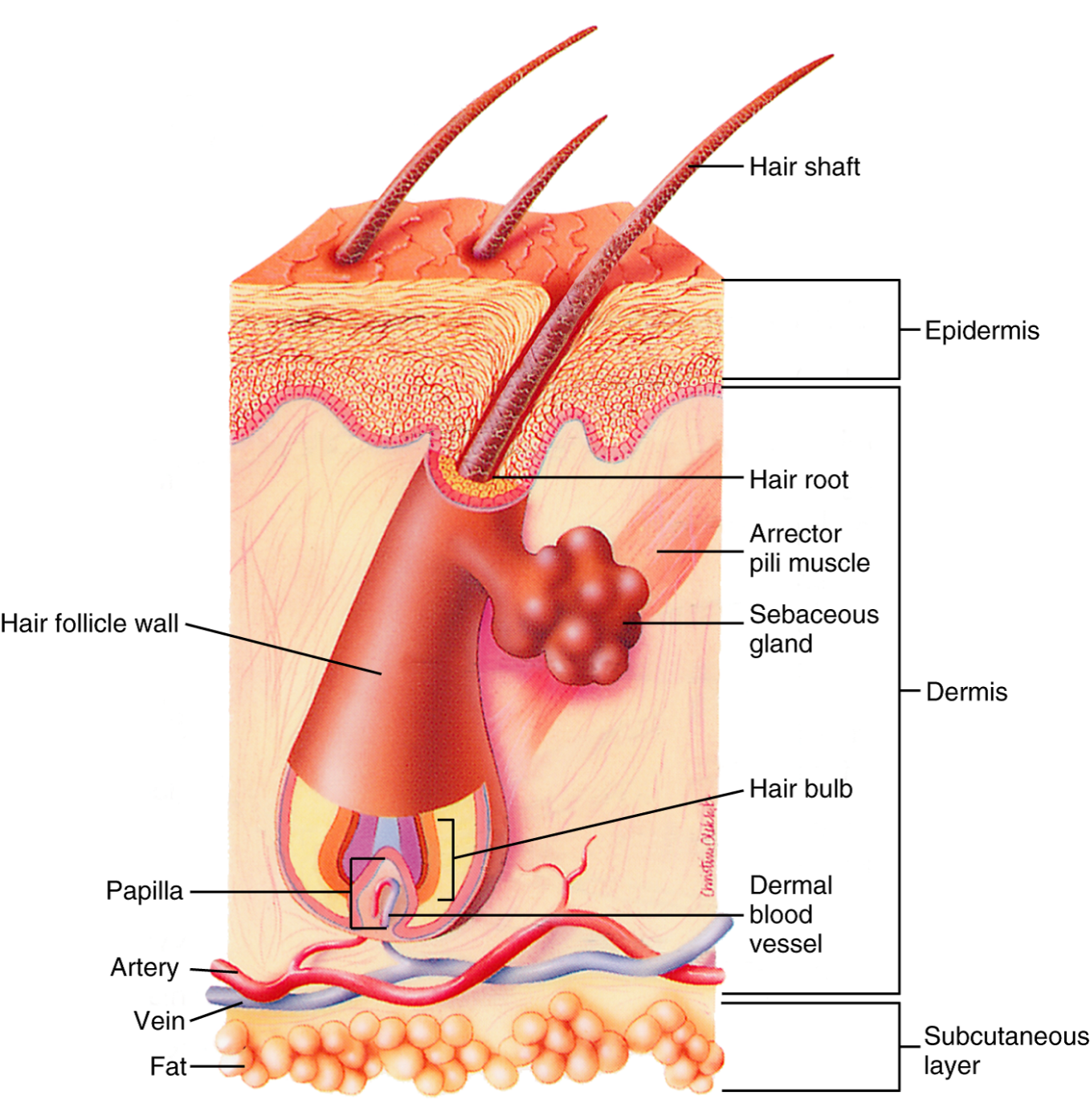 Nails
Tightly packed keratinized cells
Nail body
		– Visible portion pink due to underlying capillaries
		– Free edge appears white
Nail root
		– buried under skin layers
		– lunula is white due to thickened stratum basale 
Eponychium (cuticle)
Nails
Glands of Skin
Sebaceous (oil) glands
Sebaceous (oil) glands are usually connected to hair follicles; they are absent in the palms and soles
Produce sebum
Contain cholestérol, proteins, fats & salts 
Moistens hairs
Waterproofs and softens the skin
Inhibits growth of bacteria & fungi (ringworm)
Acne
		– Bacterial inflammation of glands
		– Secretions are stimulated by hormones at puberty.
Glands of the Skin
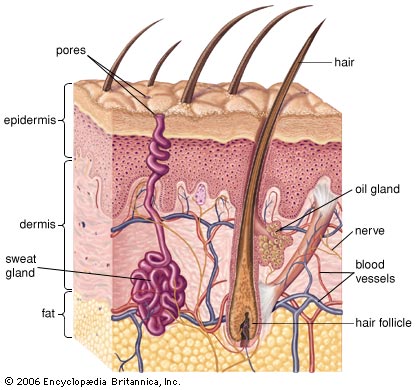 Sudoriferous (sweat) glands
Sweat glands (most areas of skin)
			– regulate body temperature through evaporation (perspiration)
			– help eliminate wastes such as urea.
Types of sweat glands:
Eccrine or merocrine
Most numerous
True sweat:  99% water, some salts, traces of waste
Open through pores
Apocrine
Axillaries, anal and genital areas only
Ducts open into hair follicles
The organic molecules in it decompose with time - odor
Modified apocrine glands
Ceruminous – secrete earwax
Mammary – secrete milk
Disorders of the Integumentary System
Acne vulgaris 
	– Caused by increased secretion of oil related to increased hormones during puberty
Albinism 
	– Inherited disorder in which melanin is not produced
Alopecia
	– Baldness
Cellulitis
	– Bacterial infection of the dermis and subcutaneous layer of the skin
Dandruff
	– White flakes of dead skin cells from the scalp
Eczema
	– Group of disorders caused by allergic or irritant reactions
Hirsutism
	– Abnormal amount of hair growth in unusual places
Psoriasis
	– Chronic skin disorder in which too many epidermal cells are produced
Rashes
	– May result from viral infection, especially in children
Scleroderma
	– Rare autoimmune disorder that affects blood vessels and connective tissues of the skin
Skin cancer
	– Three forms are basal, squamous, and melanoma
Wart
	– Papule caused by a viral infection